Midterm project
| 소재수치해석
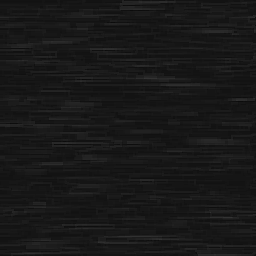 Jaemin Wang
Computational Materials Science and Engineering Laboratory
POSTECH
수식 요약
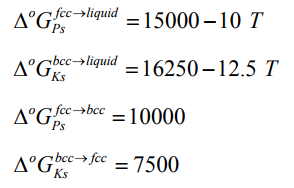 2 / 5
상 경계 계산 결과
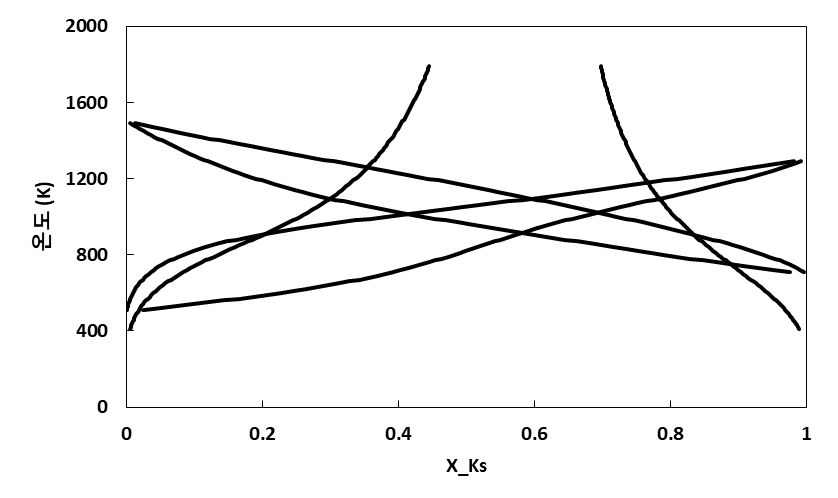 3 / 5
Eutectic temperature 계산
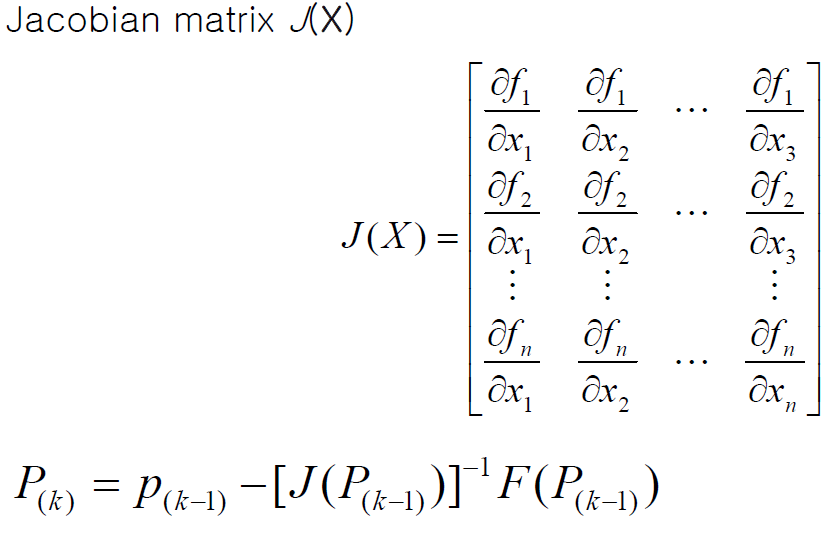 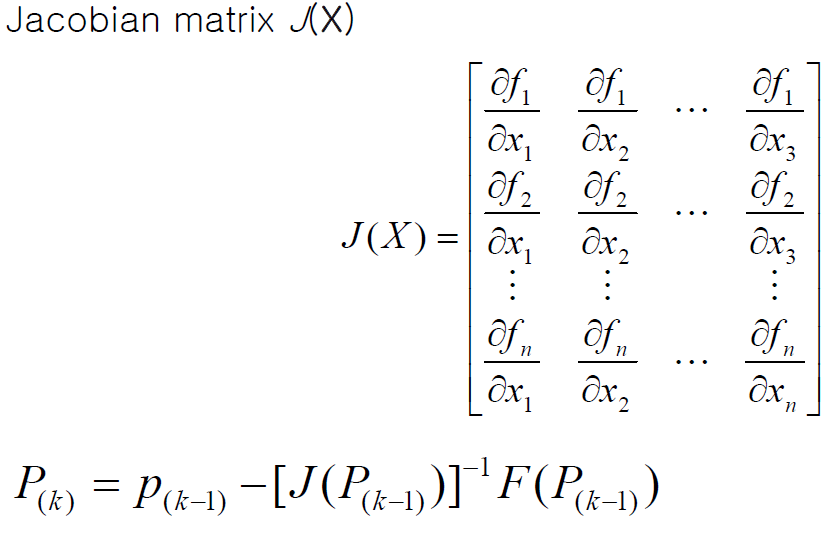 4 / 5
Ks-Ps Phase Diagram
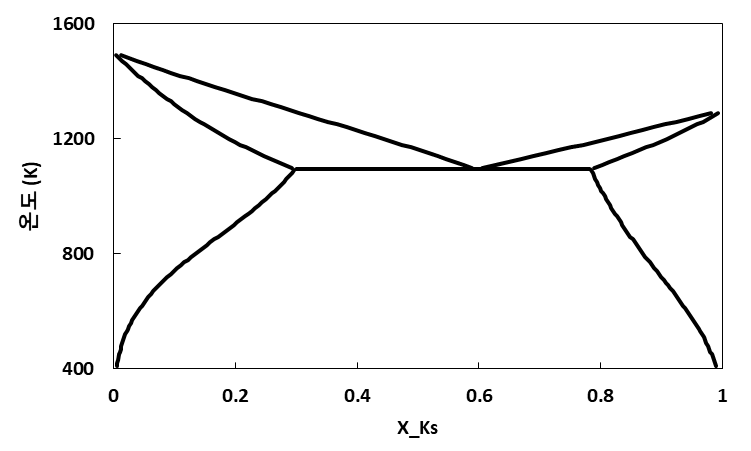 BCC+Liquid
Liquid
FCC+Liquid
FCC
BCC
FCC+BCC
5 / 5